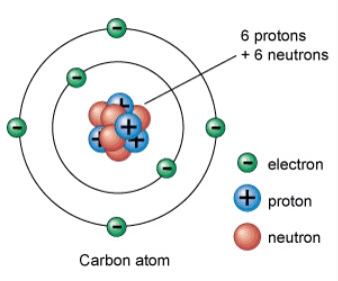 Dalton 


Nom : Dalton 

Nom complet : John Dalton 

Nationalité : Royaume-Uni 

Période de temp : 6 septembre 1766 – 27 juillet 1844 

Découverte : La plus petite particule est l’atome.
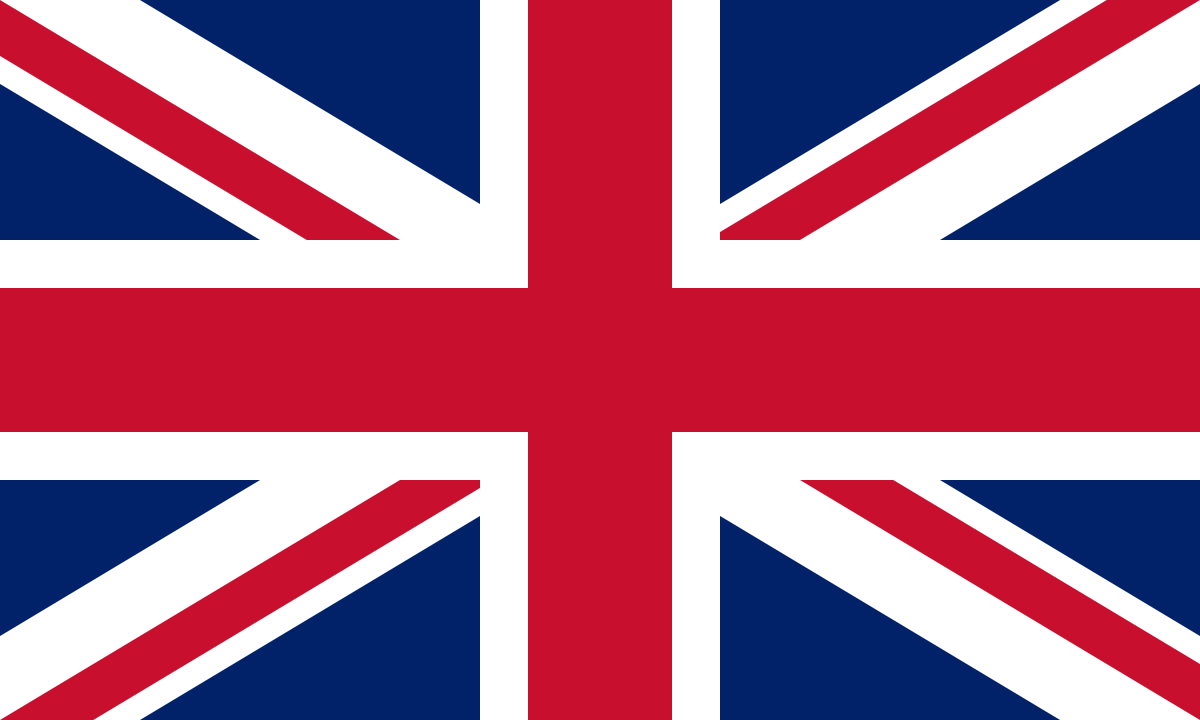 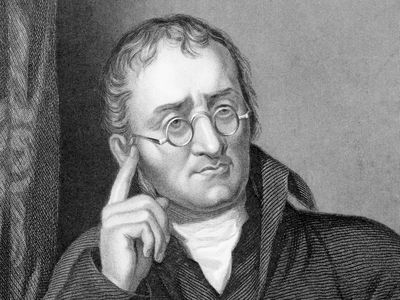